День пам’яті та примирення в сучасній Україні
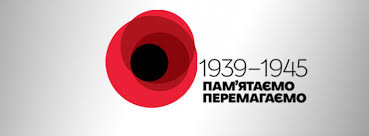 День пам'яті та примирення в сучасній Україні
Законом України «Про увічнення перемоги над нацизмом у Другій світовій війні 1939–1945 років» встановлено День пам’яті та примирення, який відзначається щороку 8 травня з метою вшанування пам’яті всіх жертв Другої світової війни 1939–1945 років.
Запроваджуючи цю пам’ятну дату, Україна прагнула доєднатися до європейської традиції відзначення перемоги у Другій світовій війні, пошанування всіх борців із нацизмом та жертв війни. А також – нагадати, що війна розпочалася внаслідок домовленостей між двома тоталітарними режимами: націонал-соціалістичним (нацистським) у Німеччині й комуністичним в СРСР.  У 1939–1945 роках обидва тоталітарні режими вчинили на українській землі численні злочини проти людяності, воєнні злочини та злочини геноциду, внаслідок чого український, єврейський, кримськотатарський та інші народи, що жили в межах території сучасної України, зазнали величезних втрат.
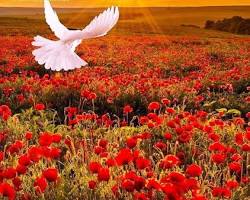 Вступ
Цей день відзначається 8 травня, щоб вшанувати пам'ять мільйонів людей, які загинули під час Другої світової війни, і щоб сприяти єднанню українців.
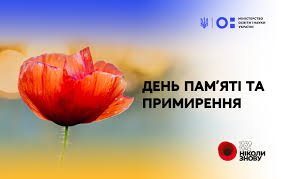 Історія Дня пам'яті та примирення
Встановлений в Україні в 2015 році
Замінив День Перемоги над нацизмом у Другій світовій війні
Відзначається 8 травня, в день прийняття Акту про беззастережну капітуляцію Німеччини
День був встановлений в Україні в 2015 році, щоб замінити День Перемоги над нацизмом у Другій світовій війні. Він відзначається 8 травня, в день, коли Німеччина офіційно капітулювала перед союзниками.
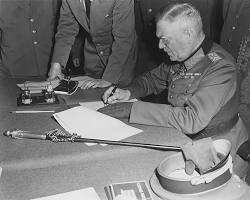 Значення Дня пам'яті та примирення
Вшанування пам'яті всіх жертв Другої світової війни 

Засудження нацизму та інших форм тоталітаризму 

Сприяння миру та єднанню в Україні
Як Україна відзначає День пам'яті та примирення
Покладання квітів до пам'ятників
 
Запалення свічок 

Хвилини мовчання 

Пам'ятні церемонії 

Освітні заходи
Виклики та суперечки
Дебати щодо назви та дати дня 

Критика російської пропаганди щодо Другої світової війни 

Використання дня для політичних цілей
Важливість Дня пам'яті та примирення
Нагадування про людські страждання та втрати під час Другої світової війни
 
Застереження від небезпеки тоталітаризму 

Сприяння миру, єднанню та порозумінню в Україні 


Цей день є важливим нагадуванням про людські страждання та втрати під час Другої світової війни. Він також слугує застереженням від небезпеки тоталі
Дякую за увагу